Задачі на збільшення або зменшення у кілька разів
Задачі на збільшення або зменшення у кілька разів. Підготовка
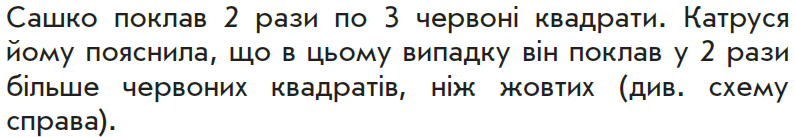 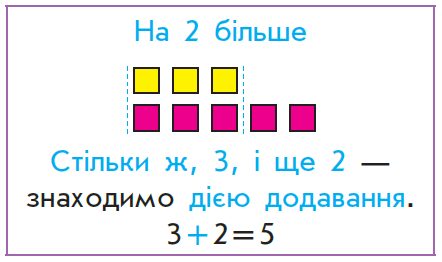 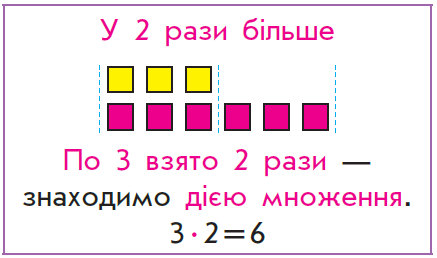 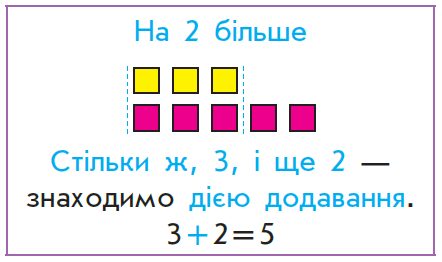 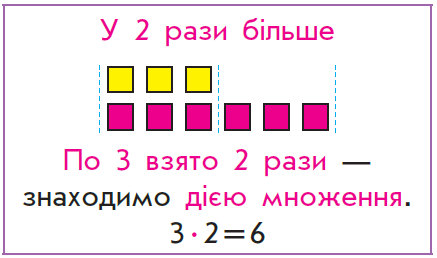 Задачі на збільшення або зменшення у кілька разів. Підготовка
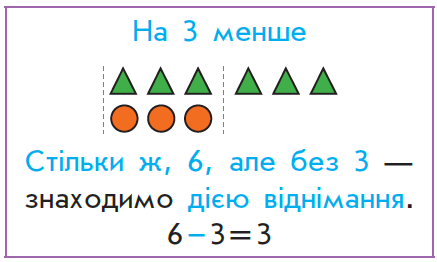 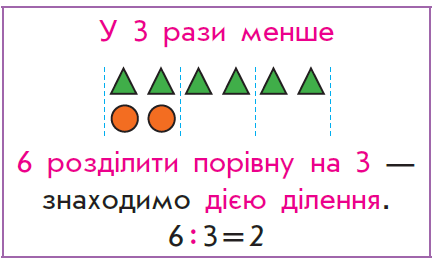 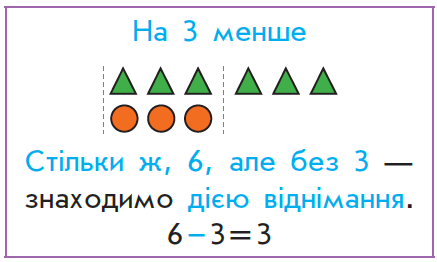 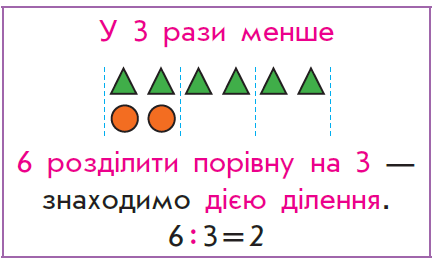 Задачі на збільшення або зменшення у кілька разів. Підготовка
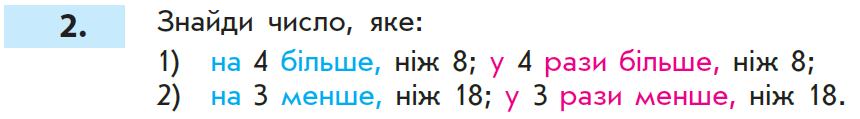 Задачі на збільшення у кілька разів. Ознайомлення
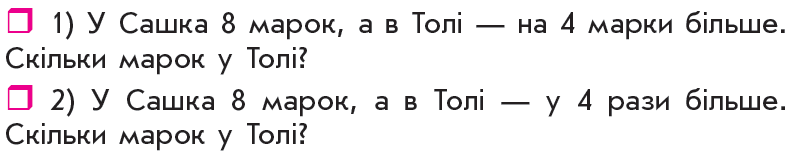 8
С.
– 8 м.
Т.
4
–  ?, на 4 м. більше
?
?
8
+
4
Розв'язання
8 + 4 = 12 (м.)
Відповідь: 12 марок у Толі.
Задачі на збільшення у кілька разів. Ознайомлення
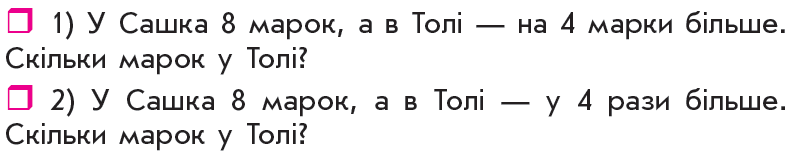 8
– 8 м.
?
С.
Т.
–  ?,  у 4 р. більше
4
?
Розв'язання
8 ∙ 4 = 32 (м.)
.
8
4
Відповідь:   32    марки   у  Толі.
Порівнюємо
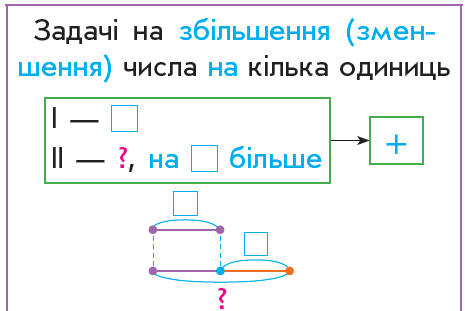 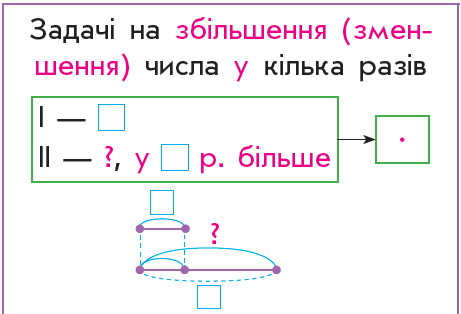 Задачі на зменшення у кілька разів. Ознайомлення
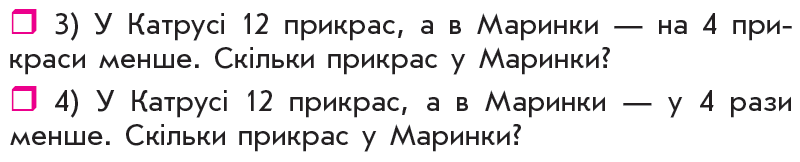 12
К.
– 12 п.
М.
–  ?, на 4 п.  менше
?
4
?
12
-
4
Розв'язання
12 - 4 = 8 (п.)
Відповідь: 8 прикрас у Маринки.
Задачі на зменшення у кілька разів. Ознайомлення
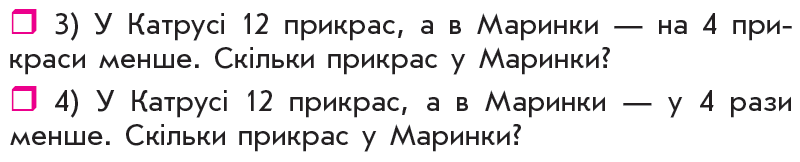 12
К.
– 12 п.
М.
12
–  ?, у 4 р. менше
?
4
?
Розв'язання
12 : 4 = 3 (п.)
12
:
4
Відповідь: 3 прикраси у Маринки.
Порівнюємо
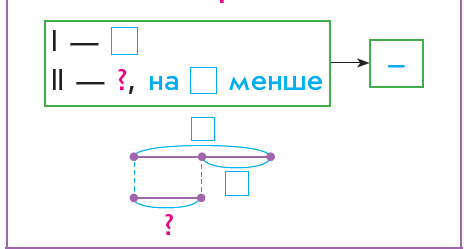 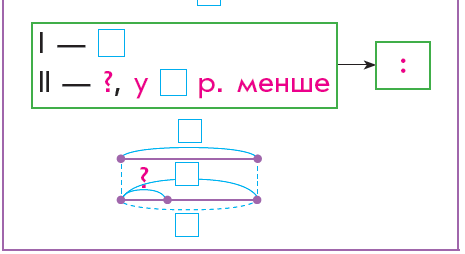 Задачі на збільшення або зменшення у кілька разів. Ознайомлення
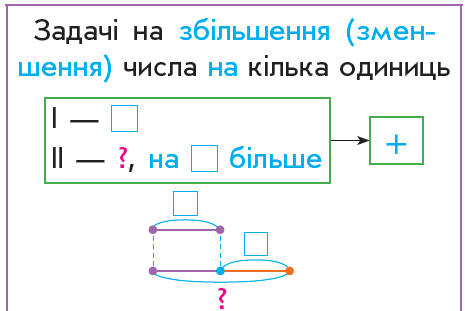 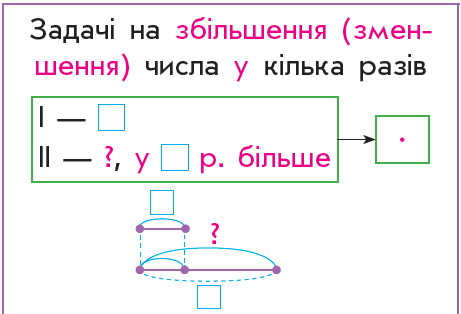 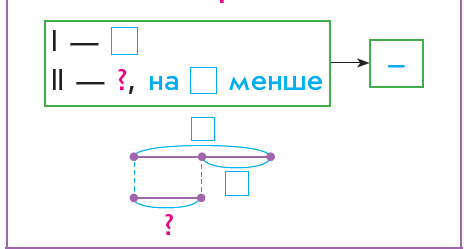 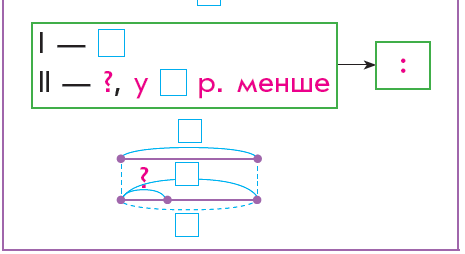